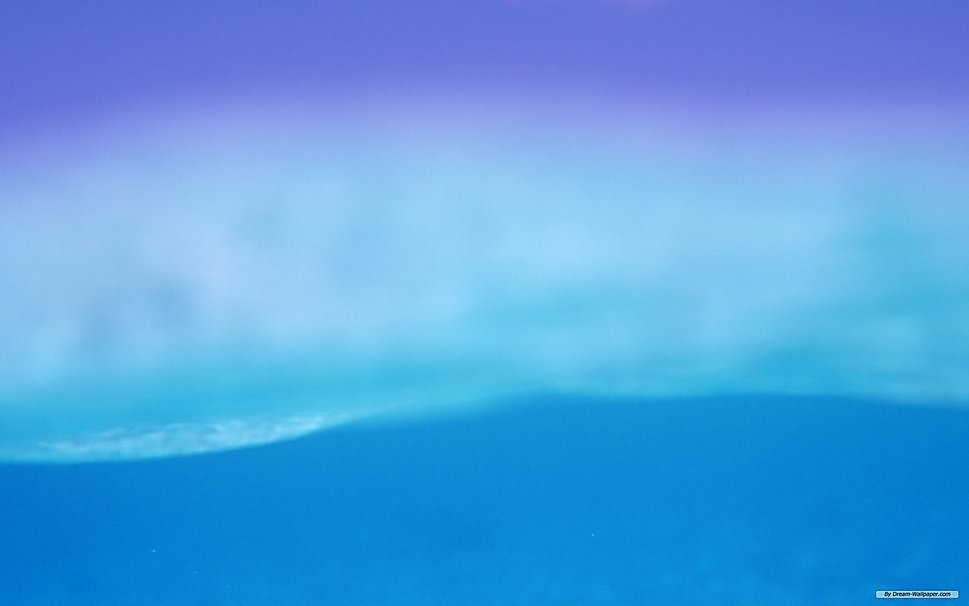 Использование электронно-цифрового оборудования в экспериментальной деятельности по курсу «Окружающий мир»
Учитель: Брагинец Ж.Я. 
МБОУ СОШ № 1
г.Советский
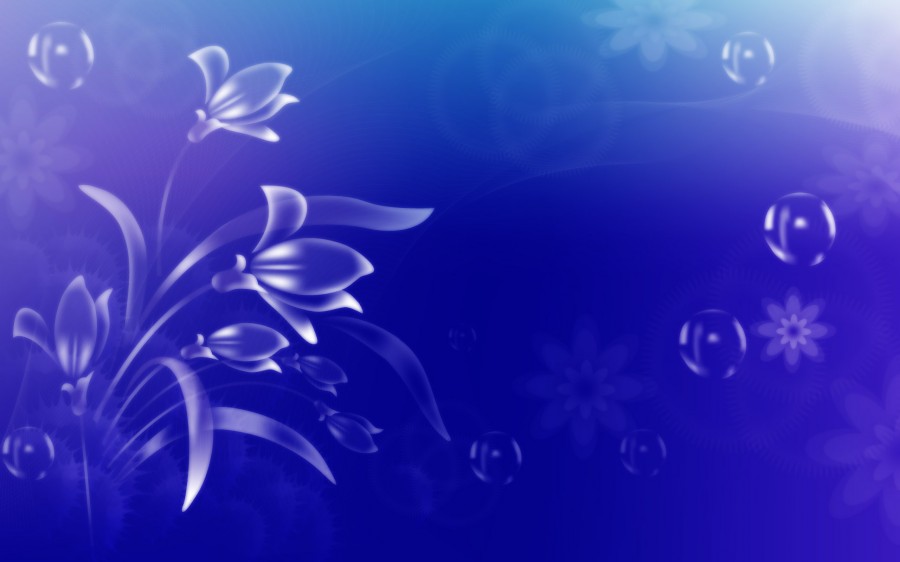 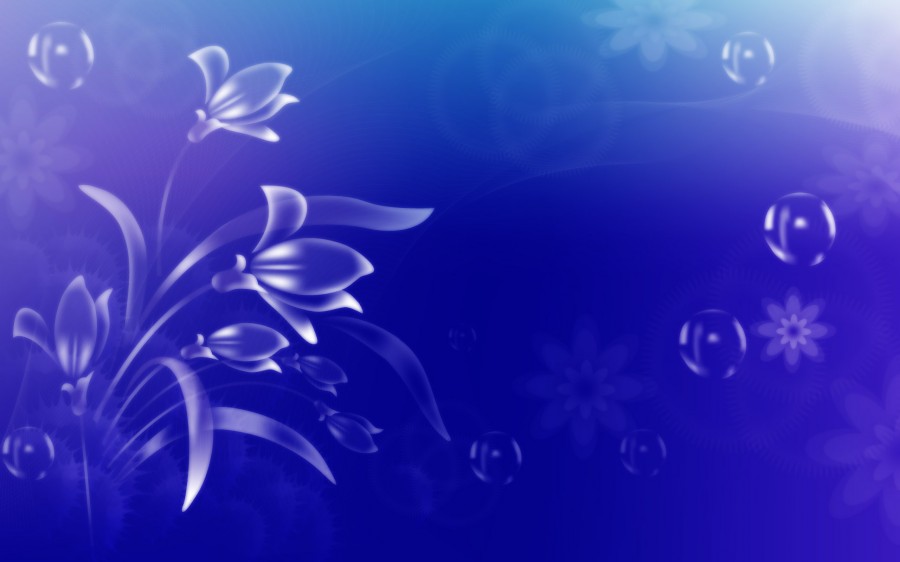 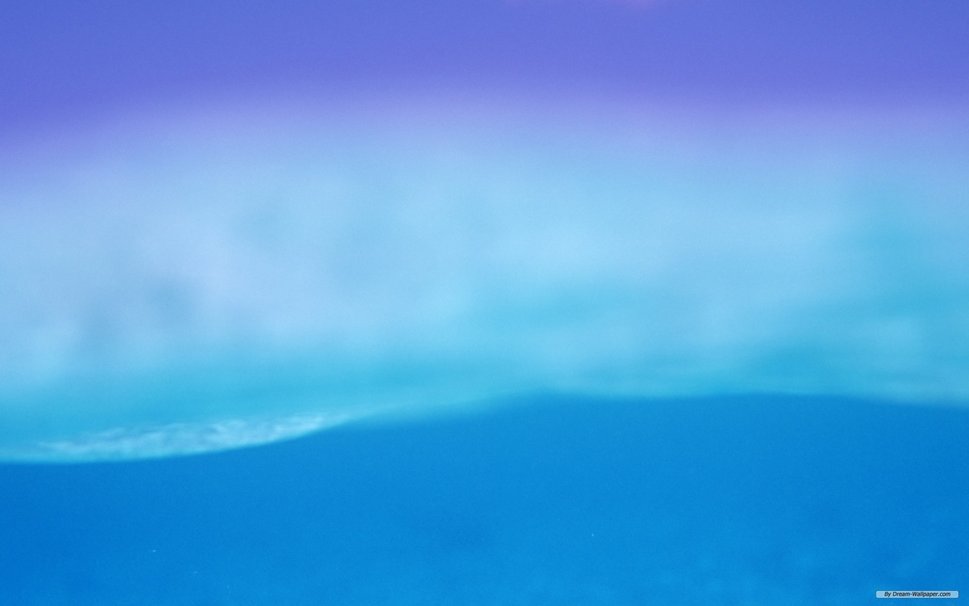 Основная цель экспериментальной деятельности с использованием  электронно-цифрового оборудования
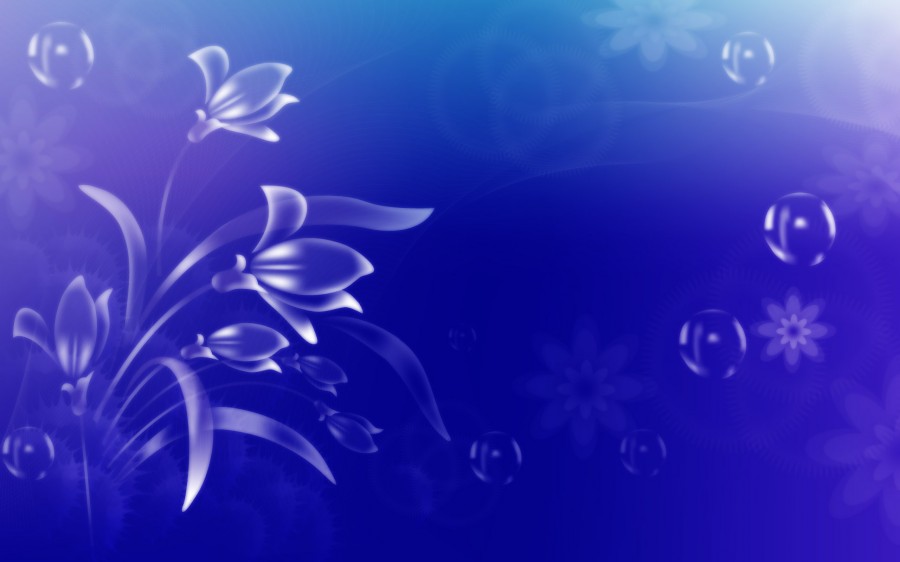 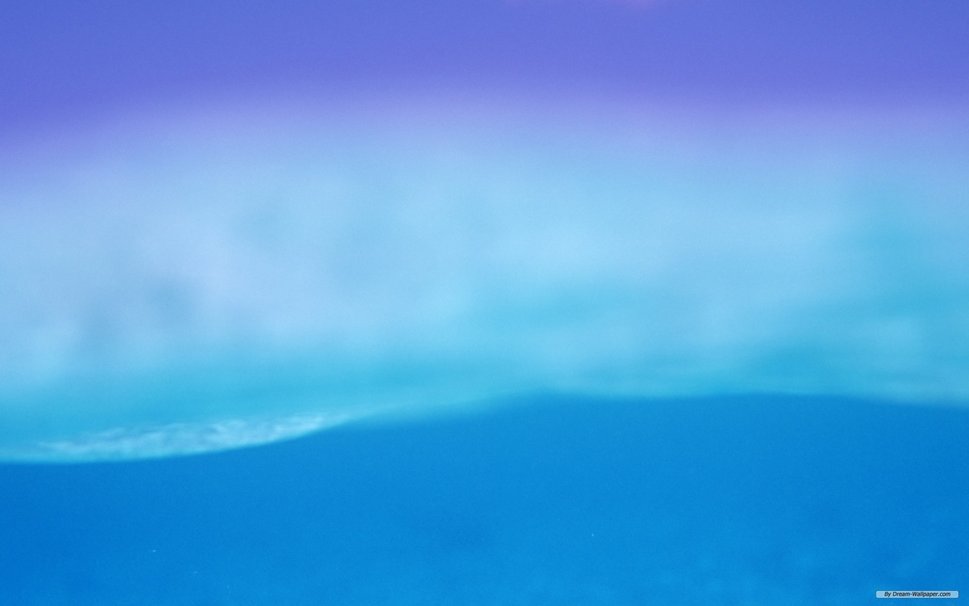 Цель экспериментов:
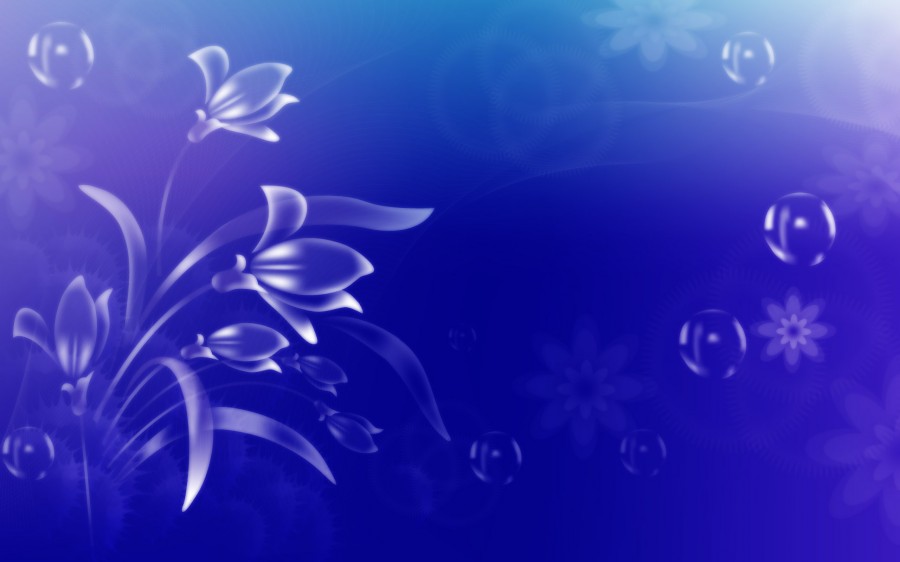 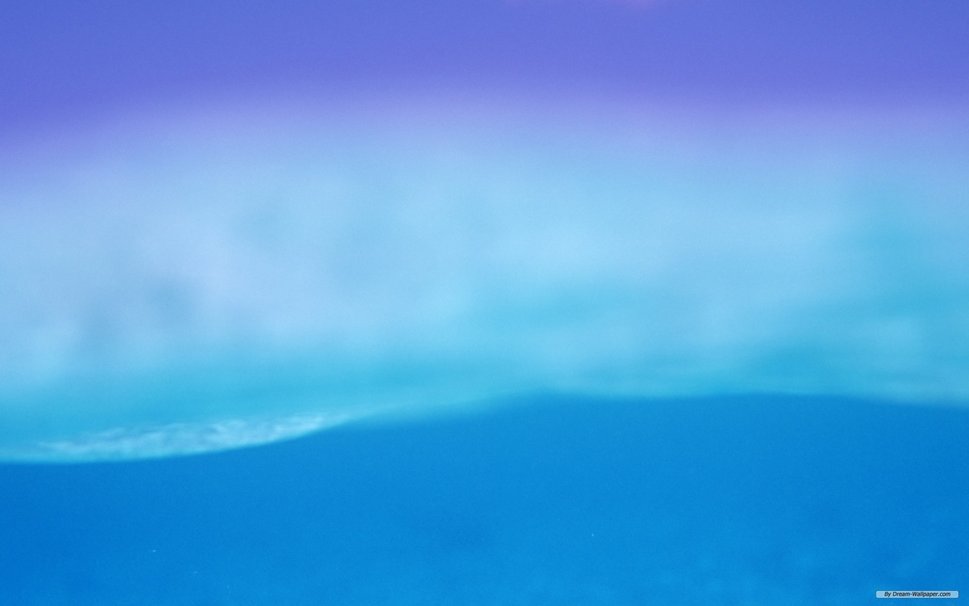 Внедрение экспериментальной деятельности
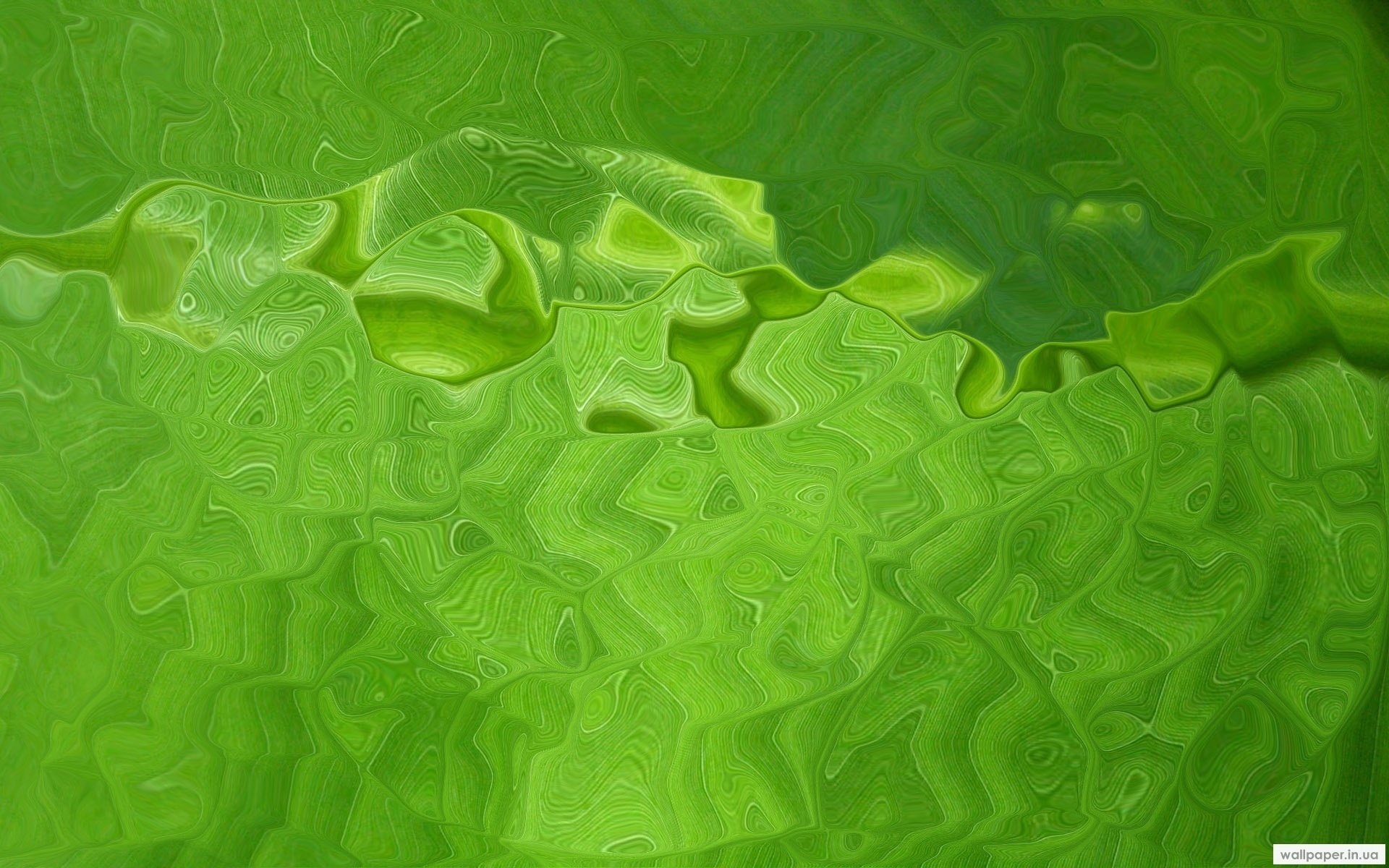 Эксперимент 1.Теплые ли у нас ладони?
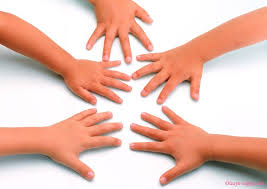 Цель:
определить, как изменяется температура ладоней в разных условиях
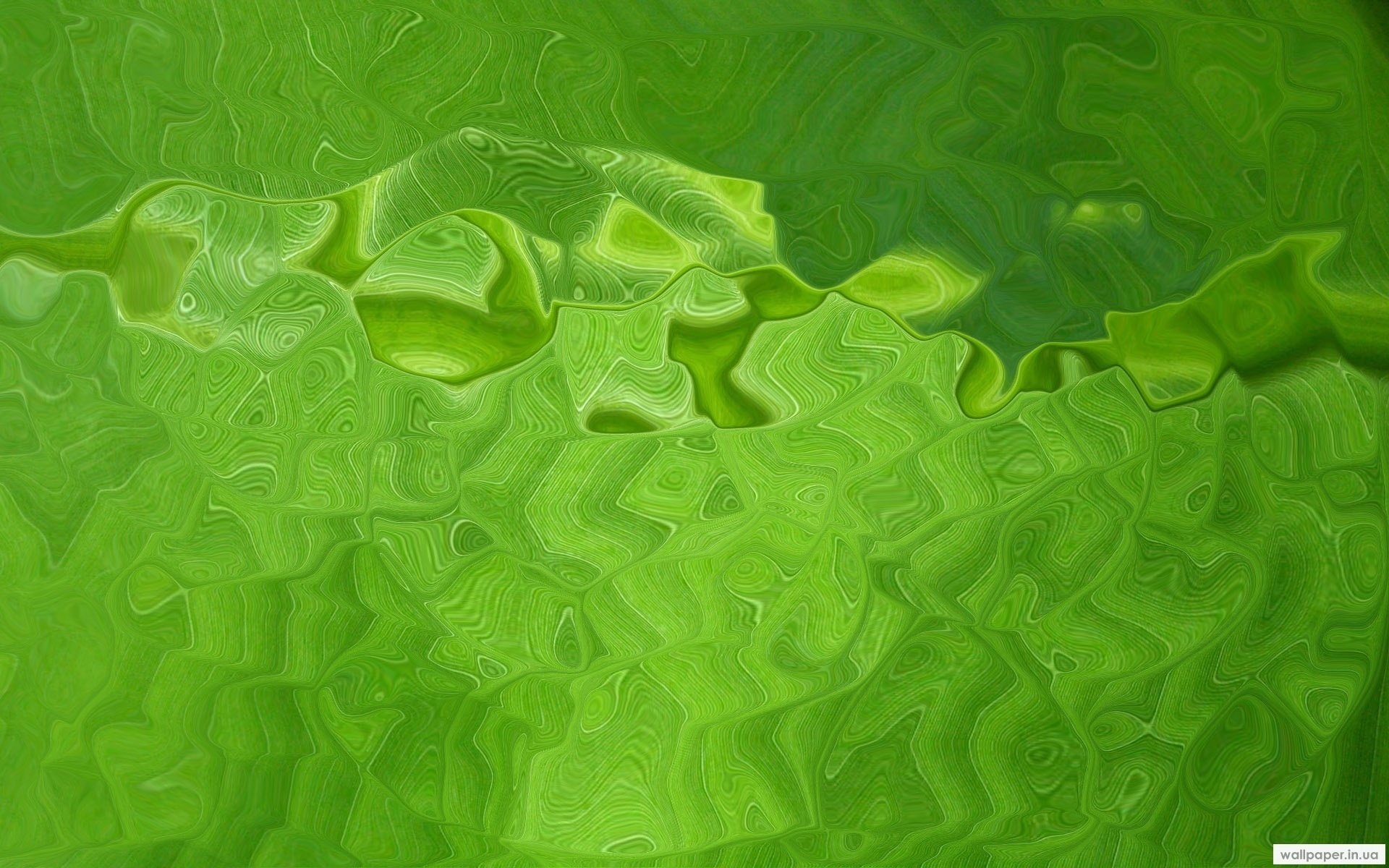 Материалы и оборудование:
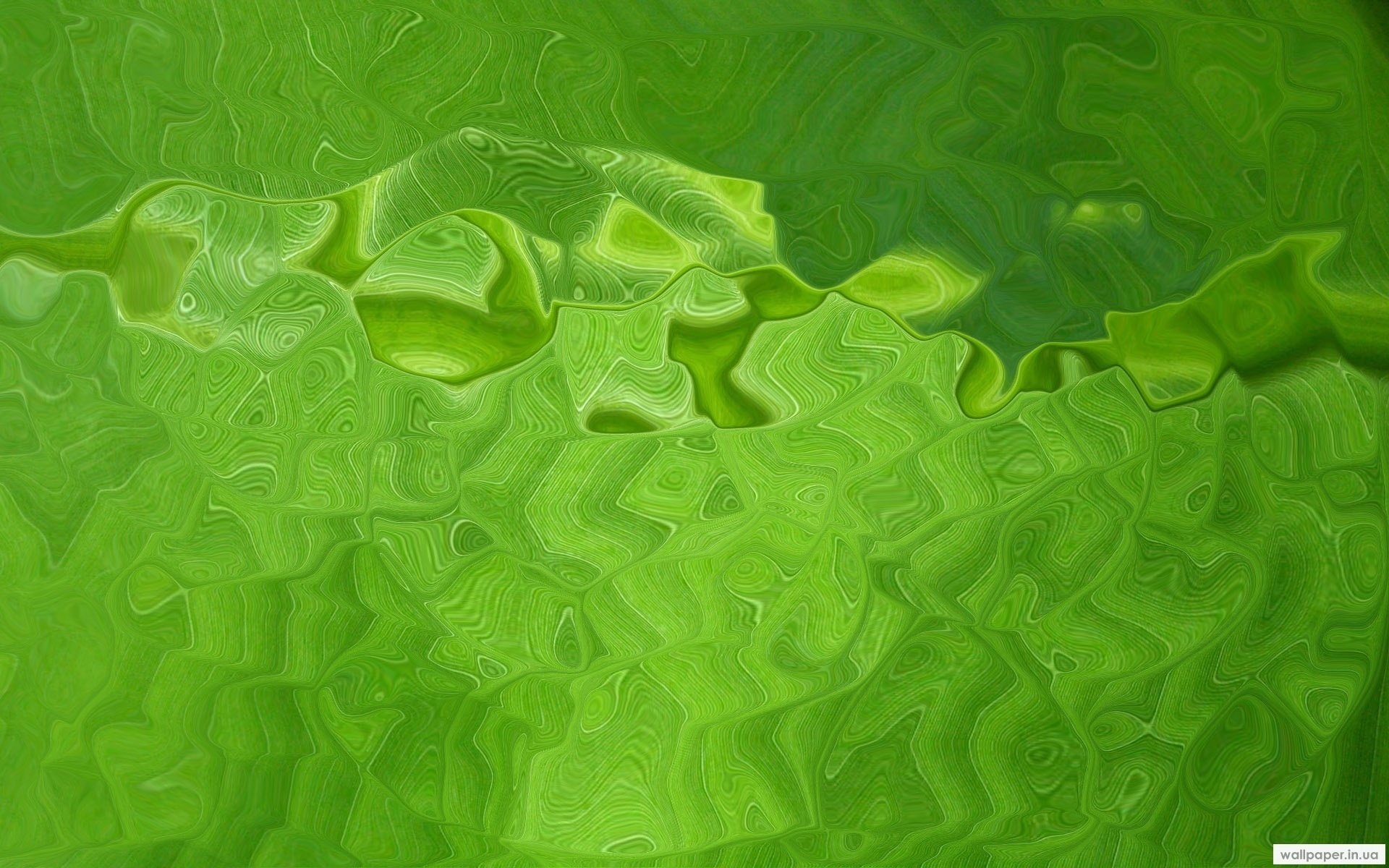 Часть IИзмеряем температуру ладоней
Таблица 1
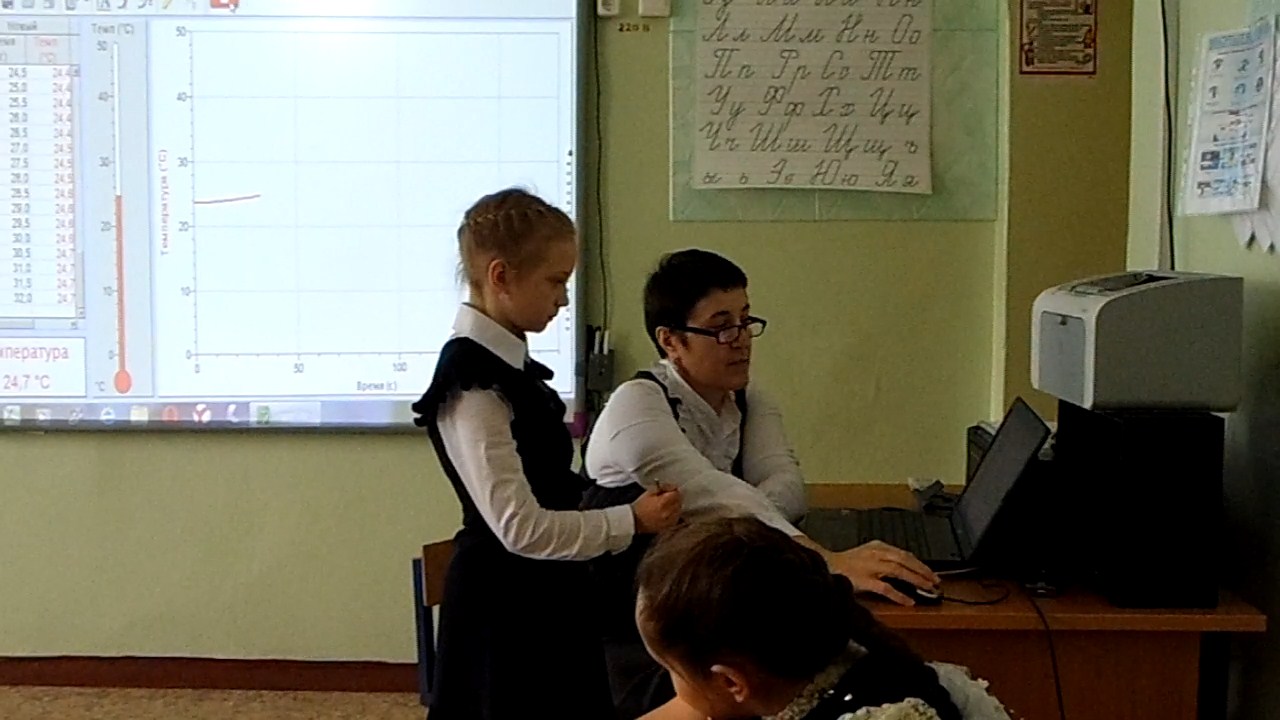 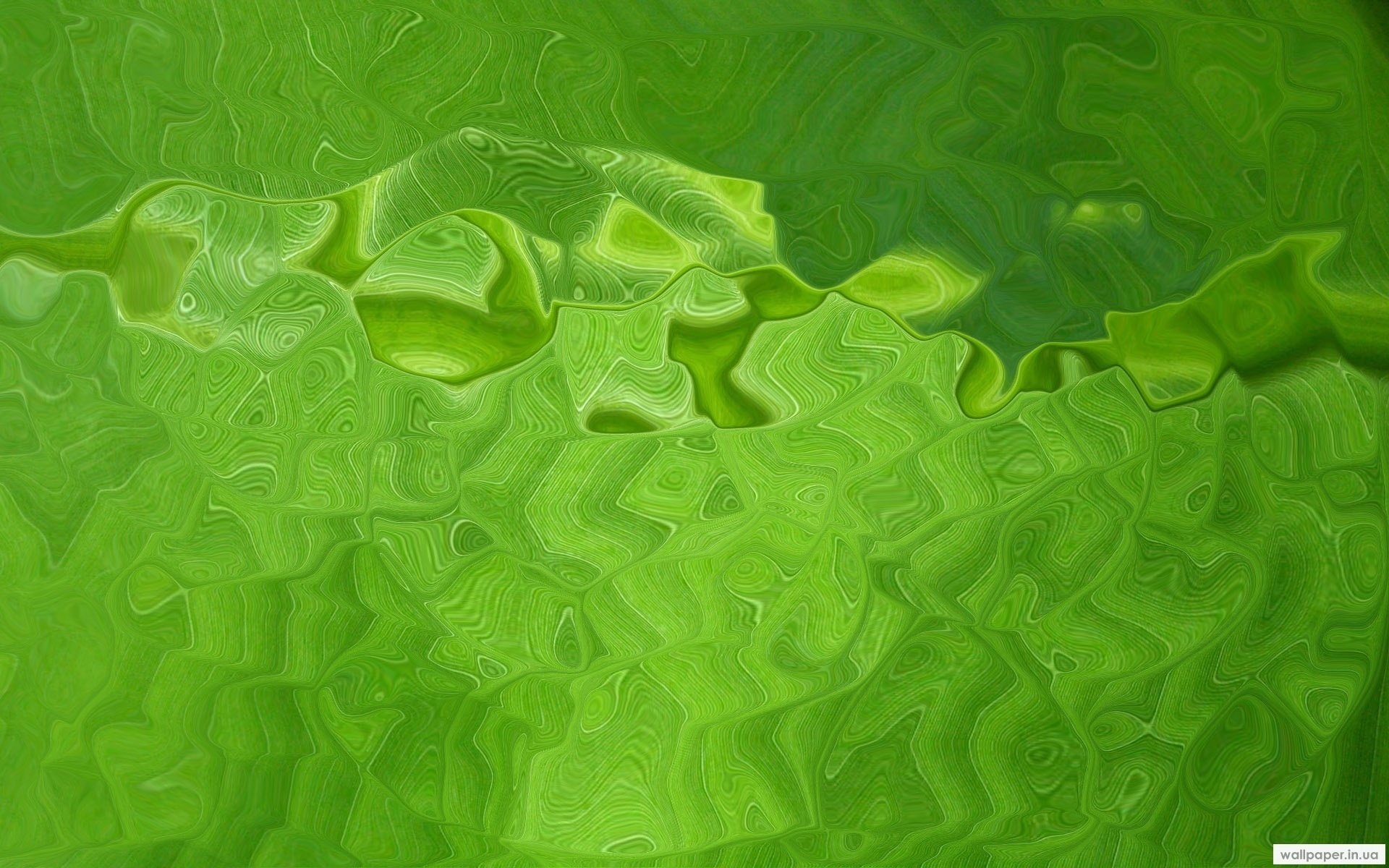 Часть IIИзменяем температуру ладоней
Часть IIИзменяем температуру ладоней
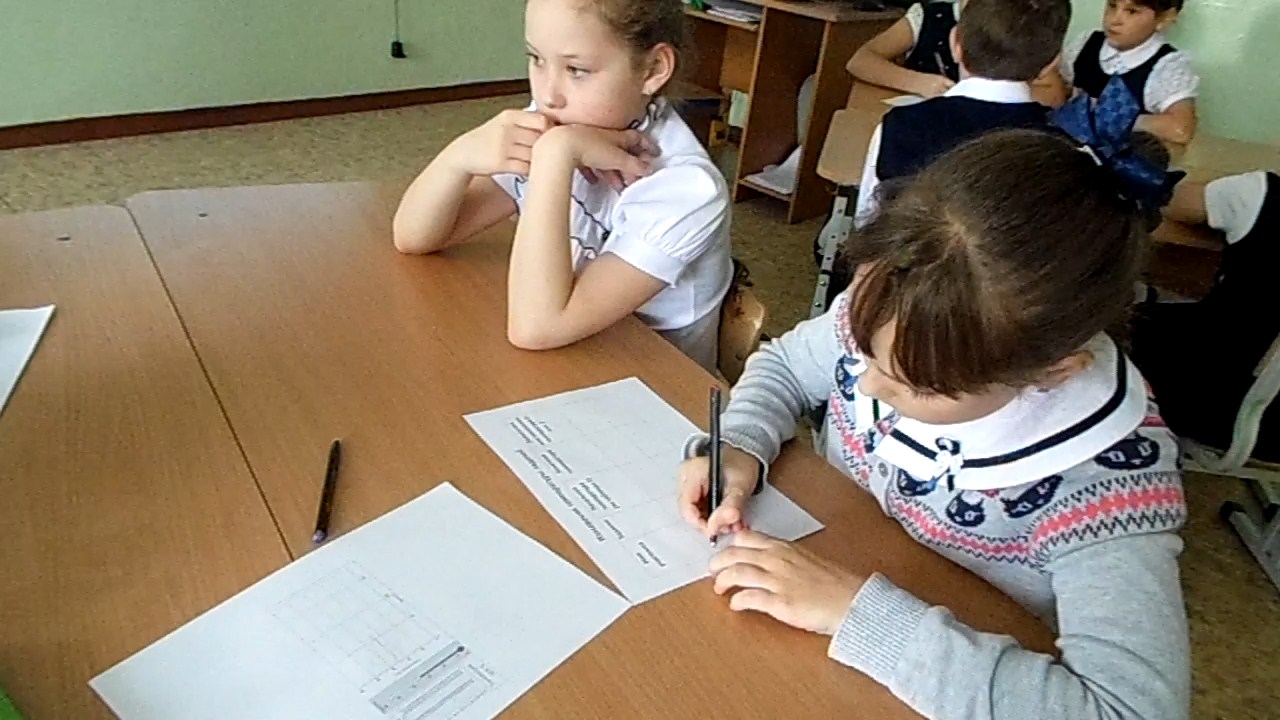 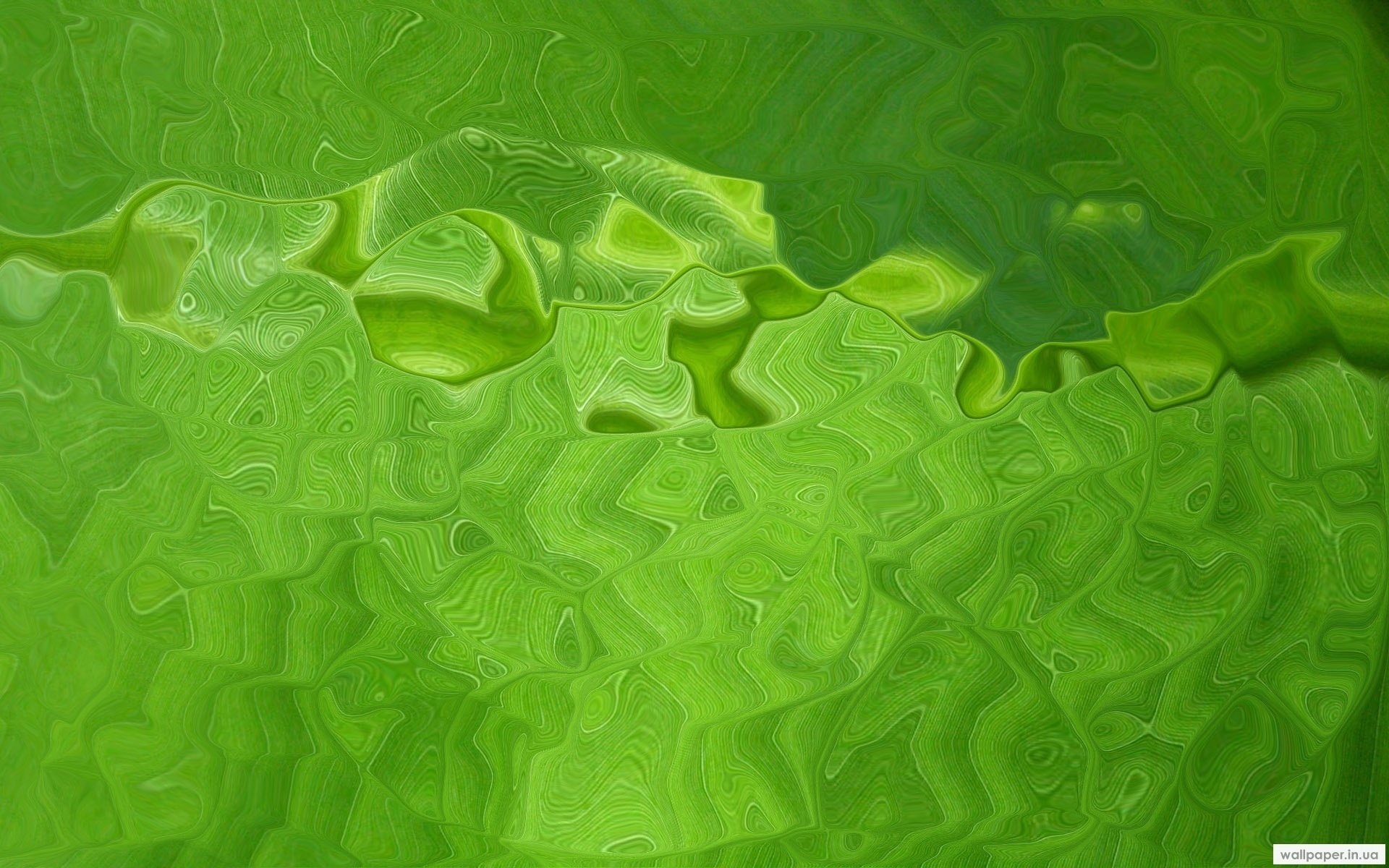 Анализ полученных данных
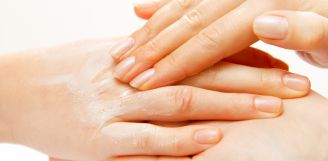 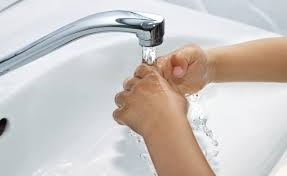 Рефлексия
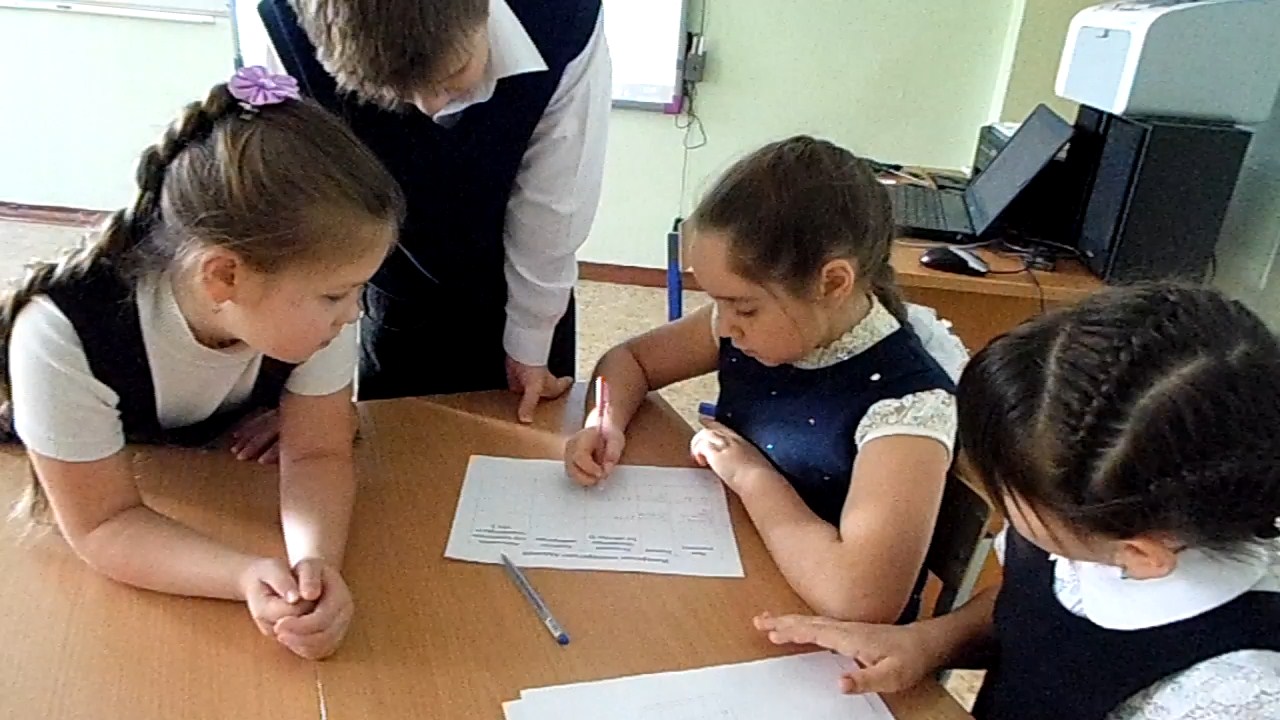 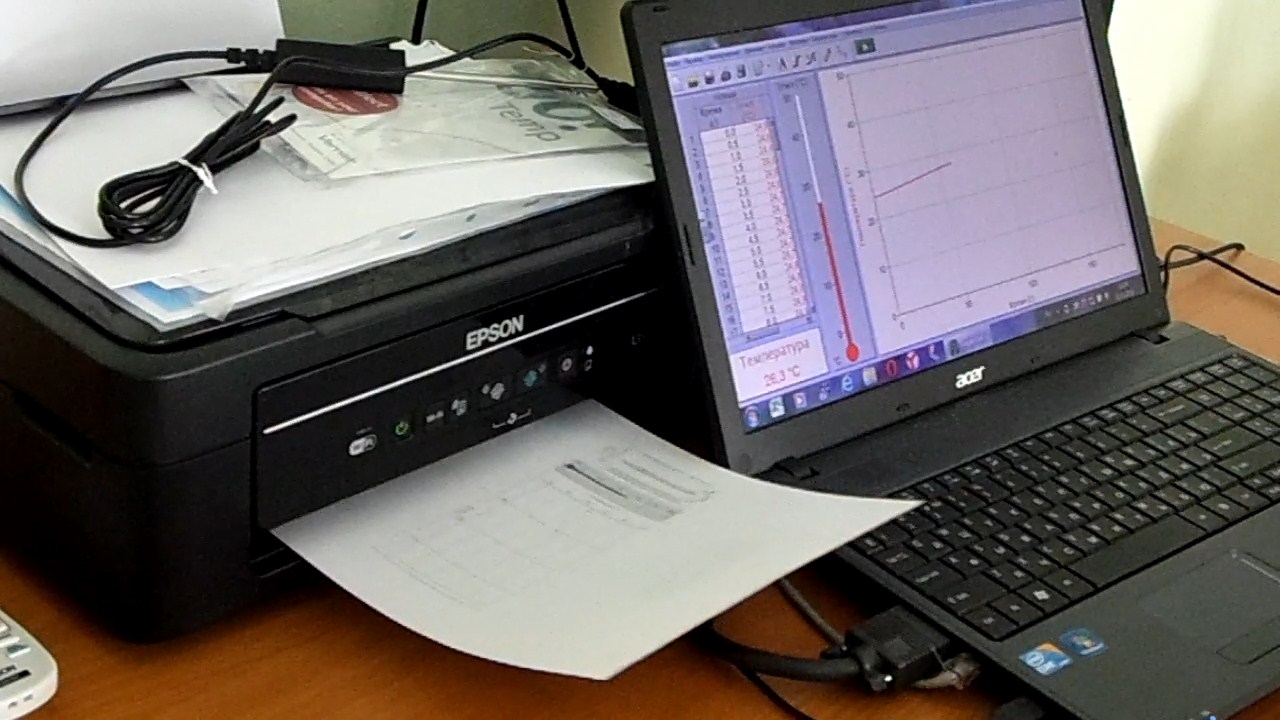 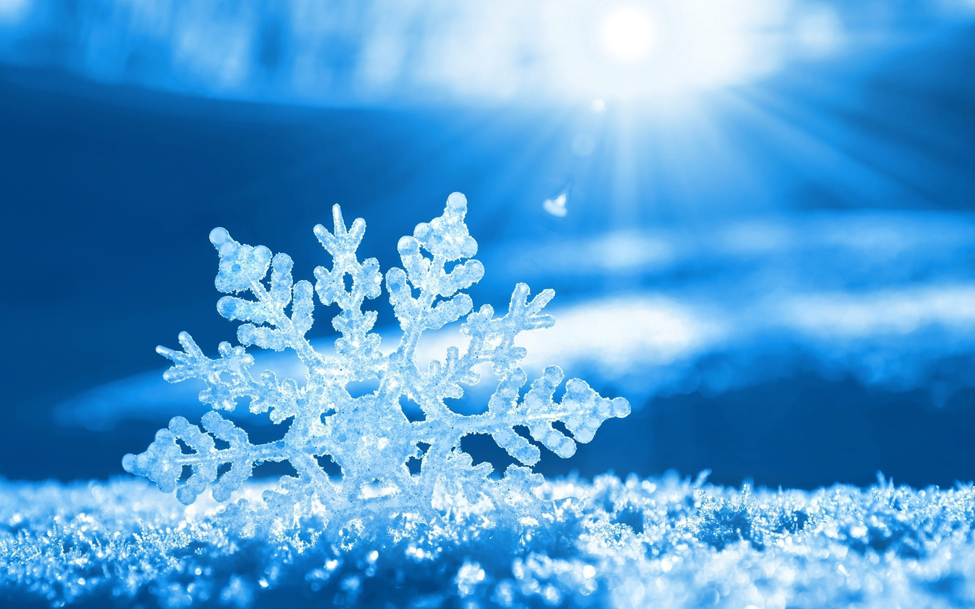 Спасибо за внимание